Level 2
Mapping Sea Level From Space
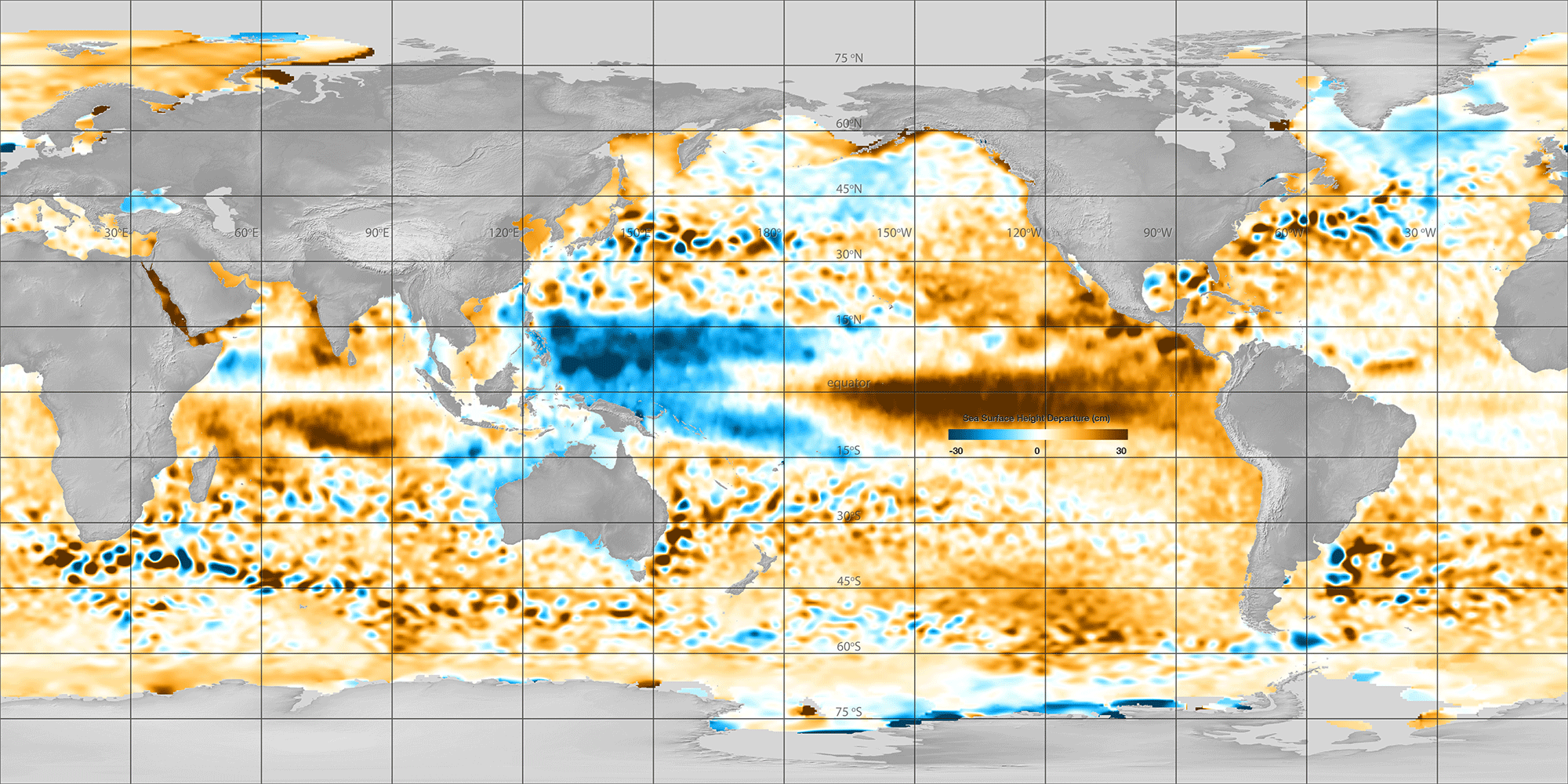 Mapping Sea Surface Height Deviation – January 2016
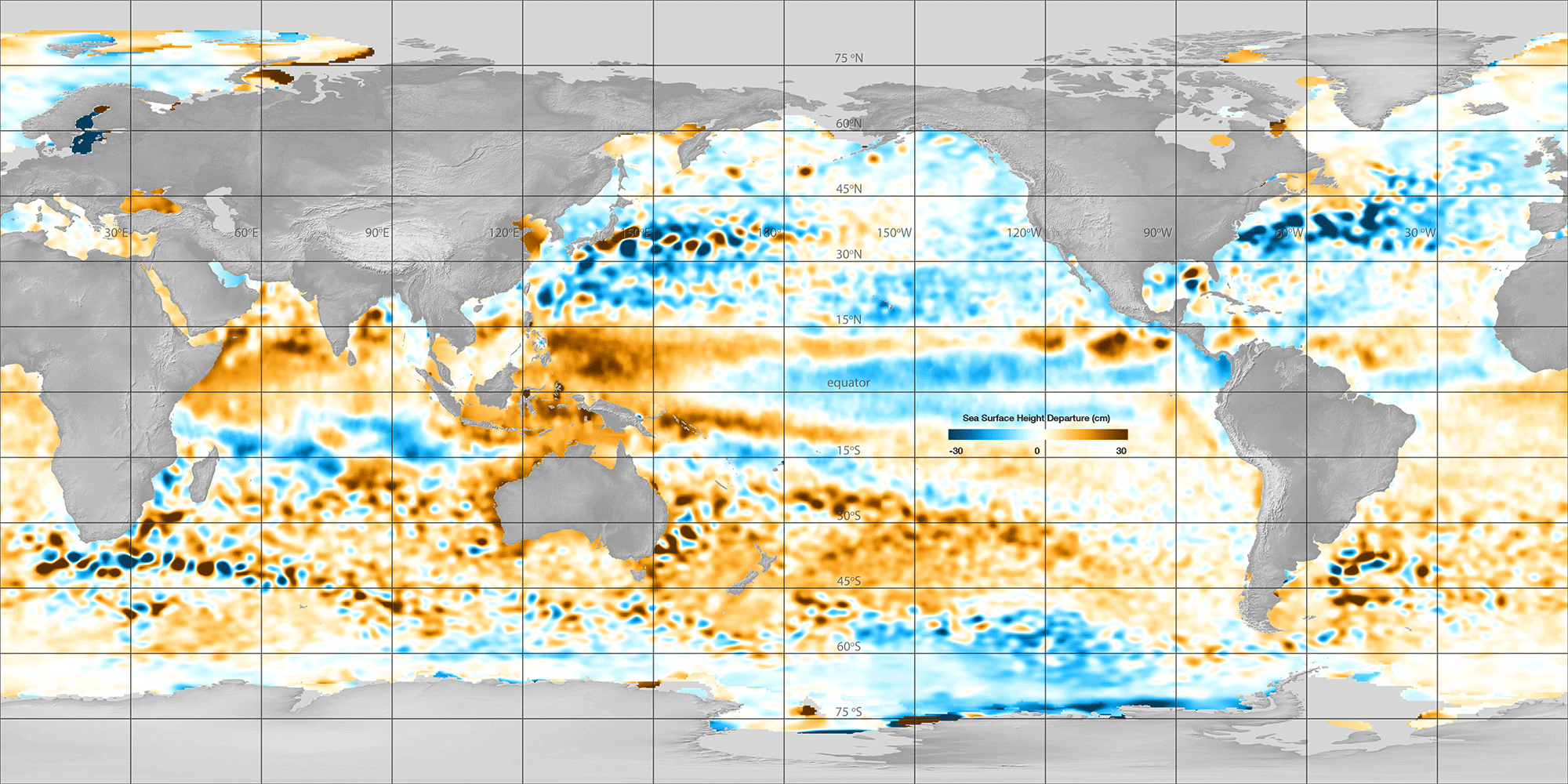 Analyzing SSHD Maps – April 2013
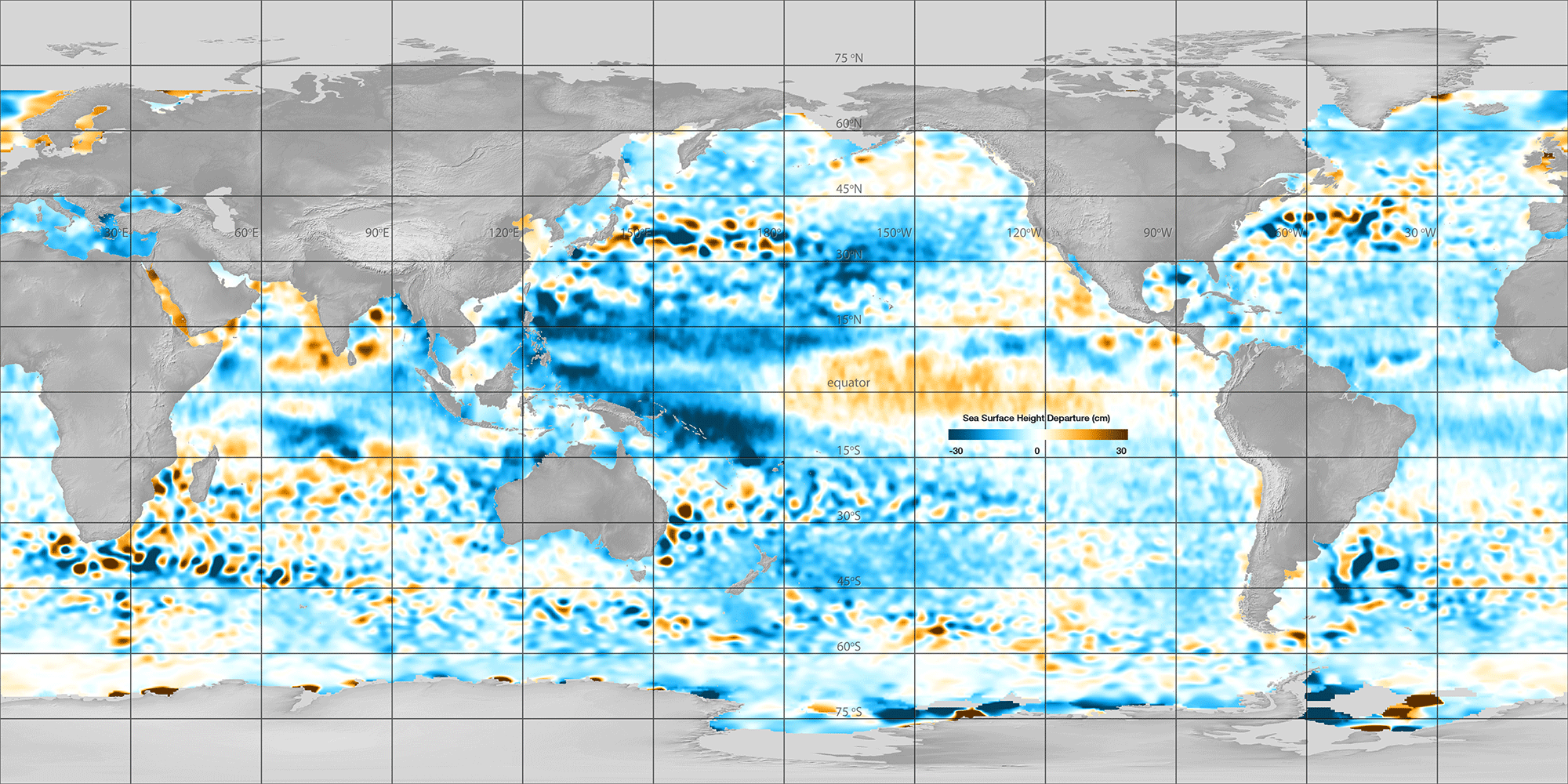 Comparing Change Over Time – Map #1 January 1993
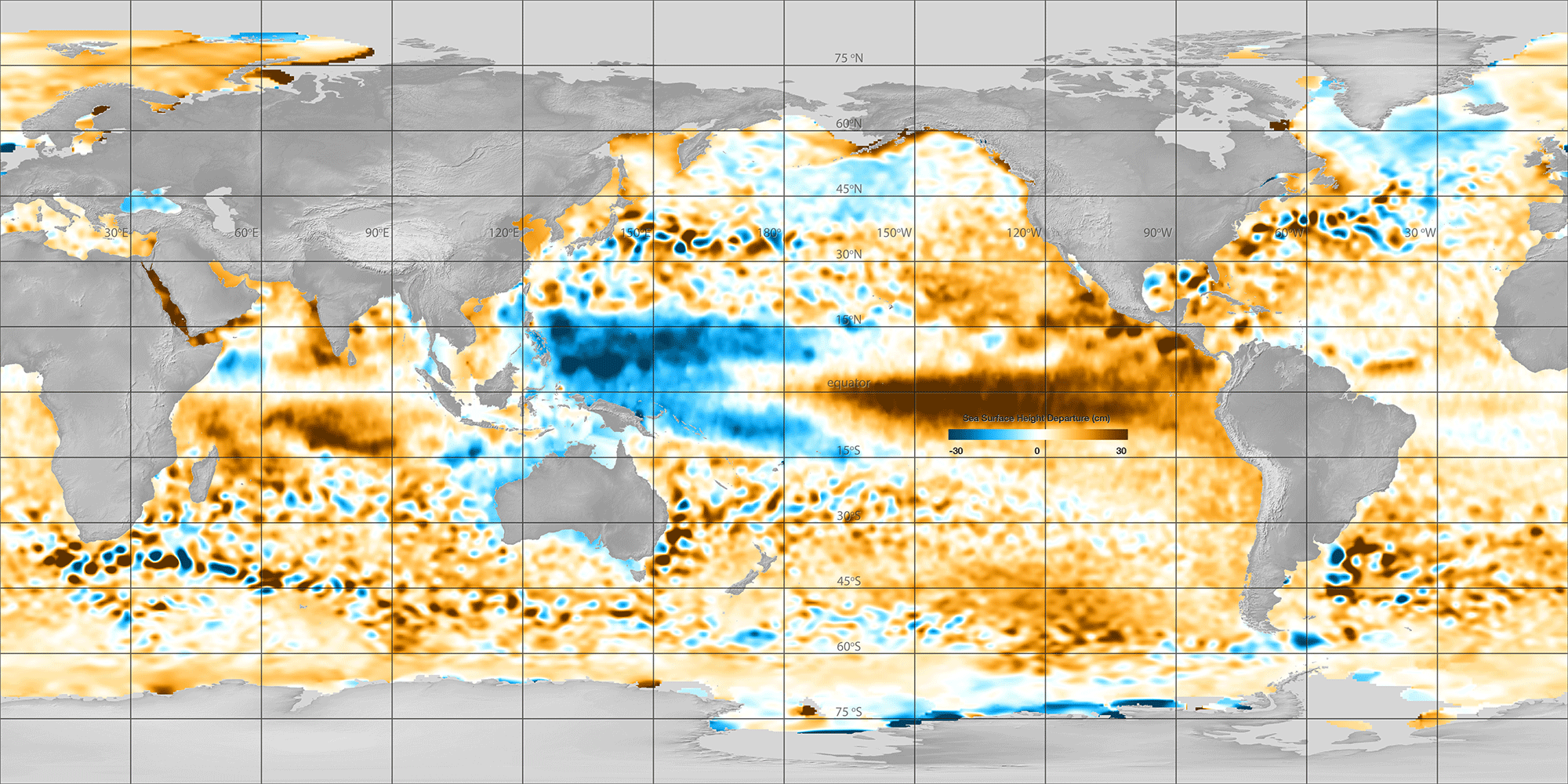 Comparing Change Over Time – Map #2 January 2016
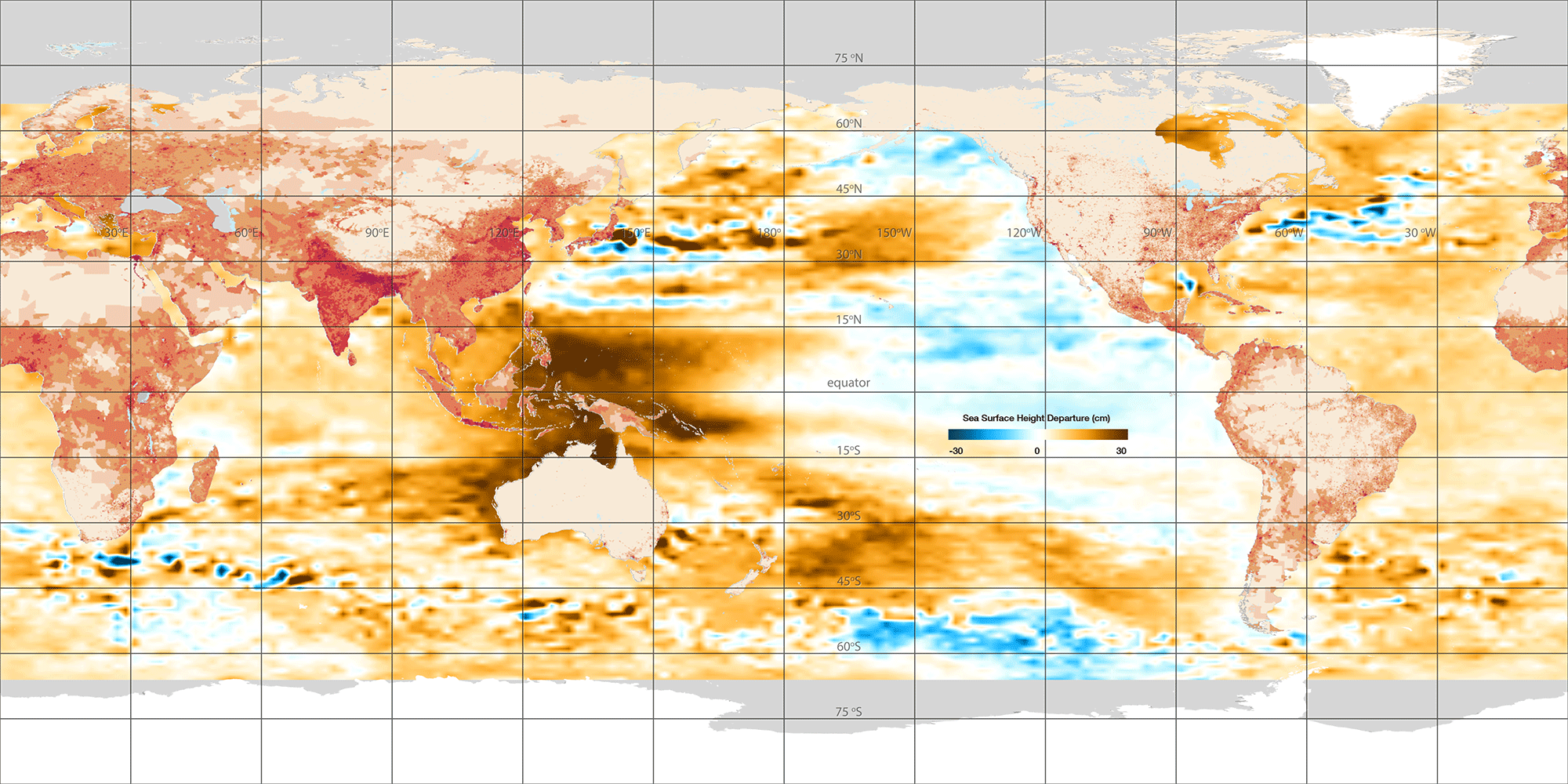 Global Sea Level Trends – Population and Sea Level Trend